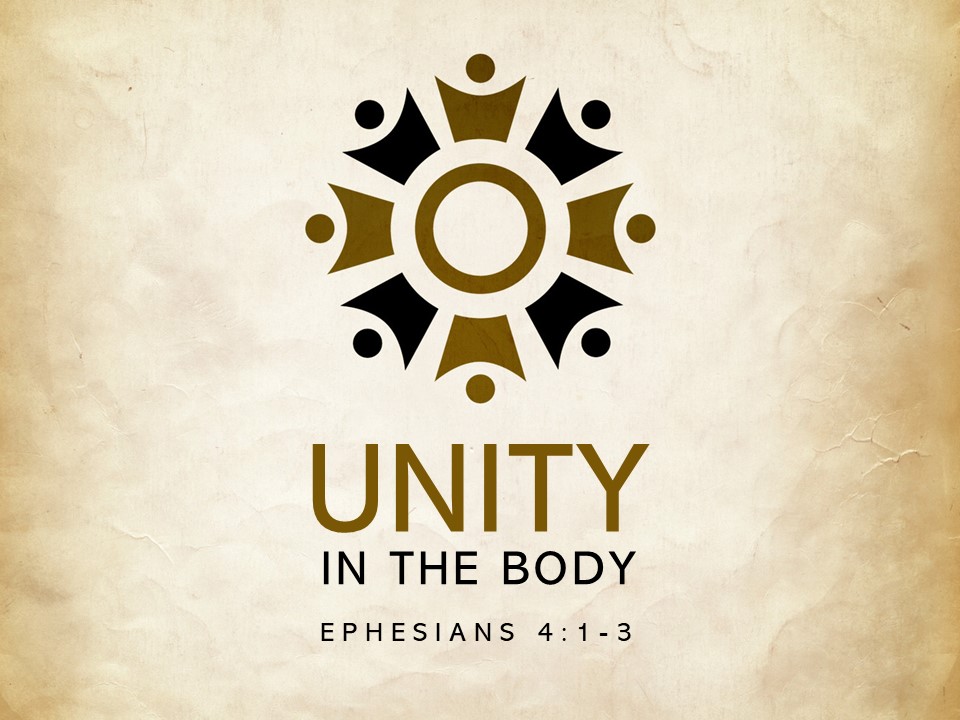 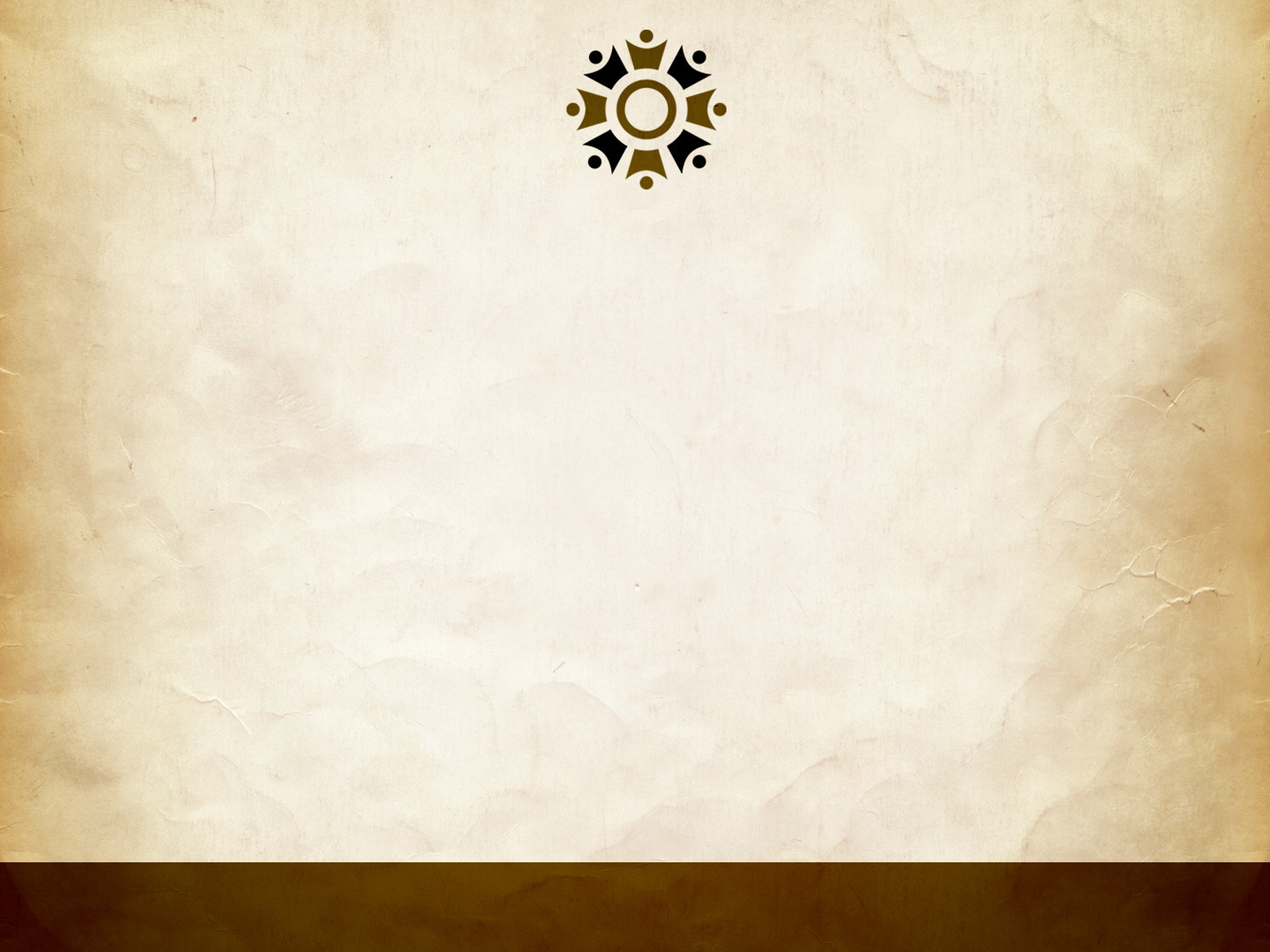 Ephesians 4:1-3

1 I therefore, a prisoner for the Lord, urge you to walk in a manner worthy of the calling to which you have been called, 2 with all humility and gentleness, with patience, bearing with one another in love, 3 eager to maintain the unity of the Spirit in the bond of peace.
We’ve been called into the family of God!

Eph. 2:19; Jn. 1:12; 1 Jn. 3:1-2
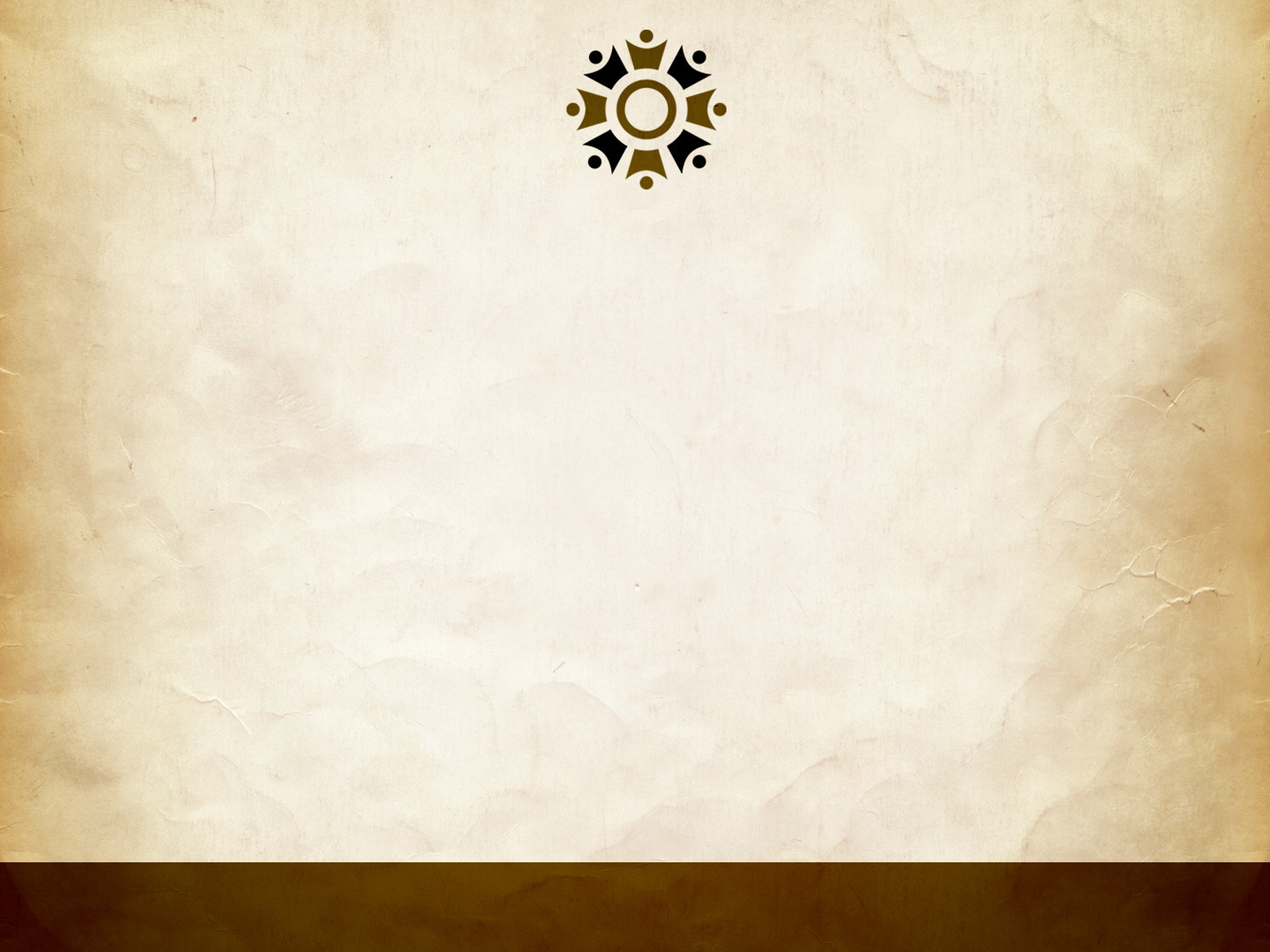 Ephesians 4:1-3

1 I therefore, a prisoner for the Lord, urge you to walk in a manner worthy of the calling to which you have been called, 2 with all humility and gentleness, with patience, bearing with one another in love, 3 eager to maintain the unity of the Spirit in the bond of peace.
We are united with other believers at our conversion

Acts 2:41; Eph. 1:5; 2:14; Gal. 3:28; 1 Cor. 12:13
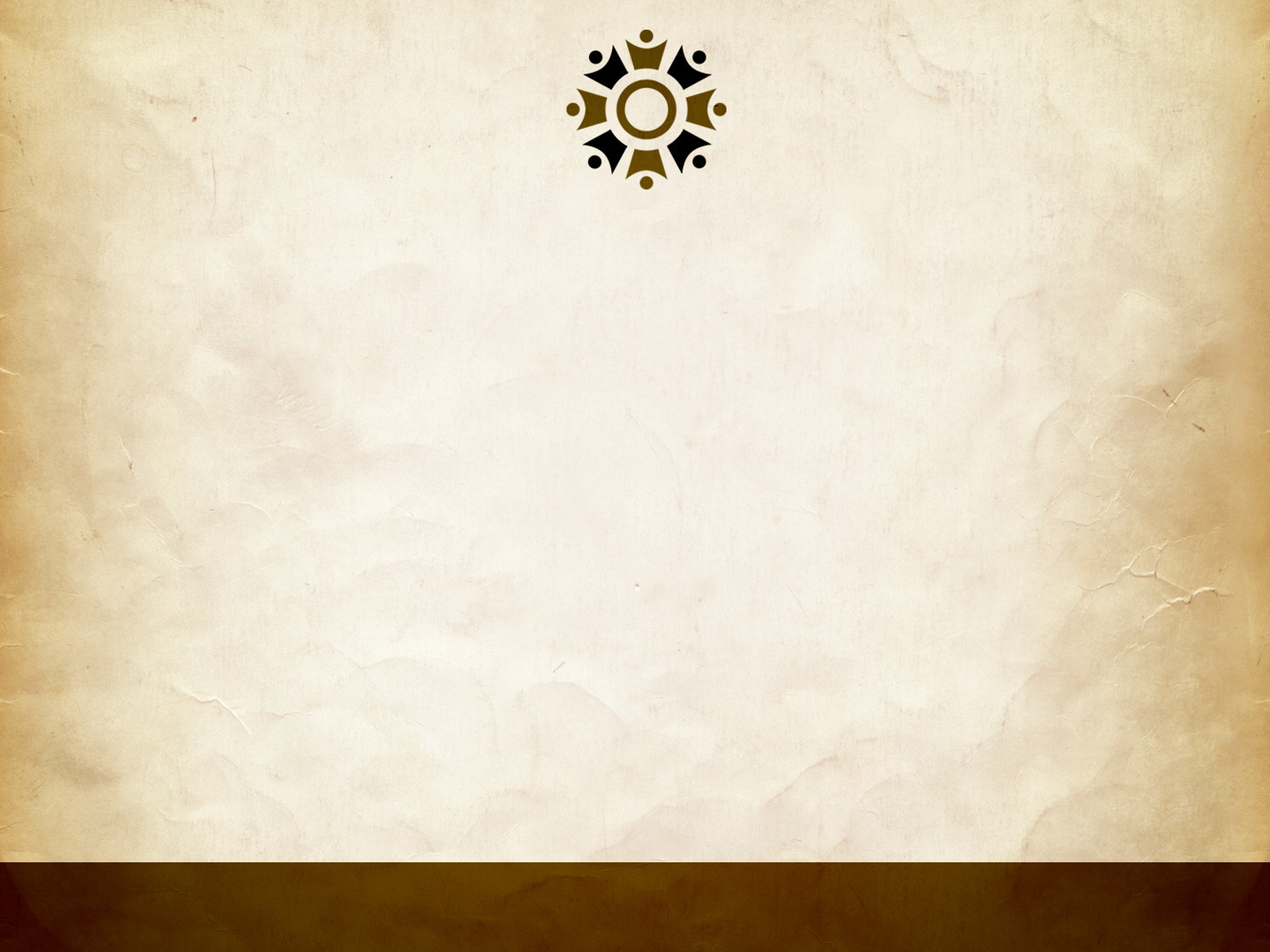 Ephesians 4:1-3

1 I therefore, a prisoner for the Lord, urge you to walk in a manner worthy of the calling to which you have been called, 2 with all humility and gentleness, with patience, bearing with one another in love, 3 eager to maintain the unity of the Spirit in the bond of peace.
God expects us to maintain unity (v. 3)!

Phil. 2:2; 1 Pet. 3:8; 1 Cor. 1:10; 2 Cor. 13:11
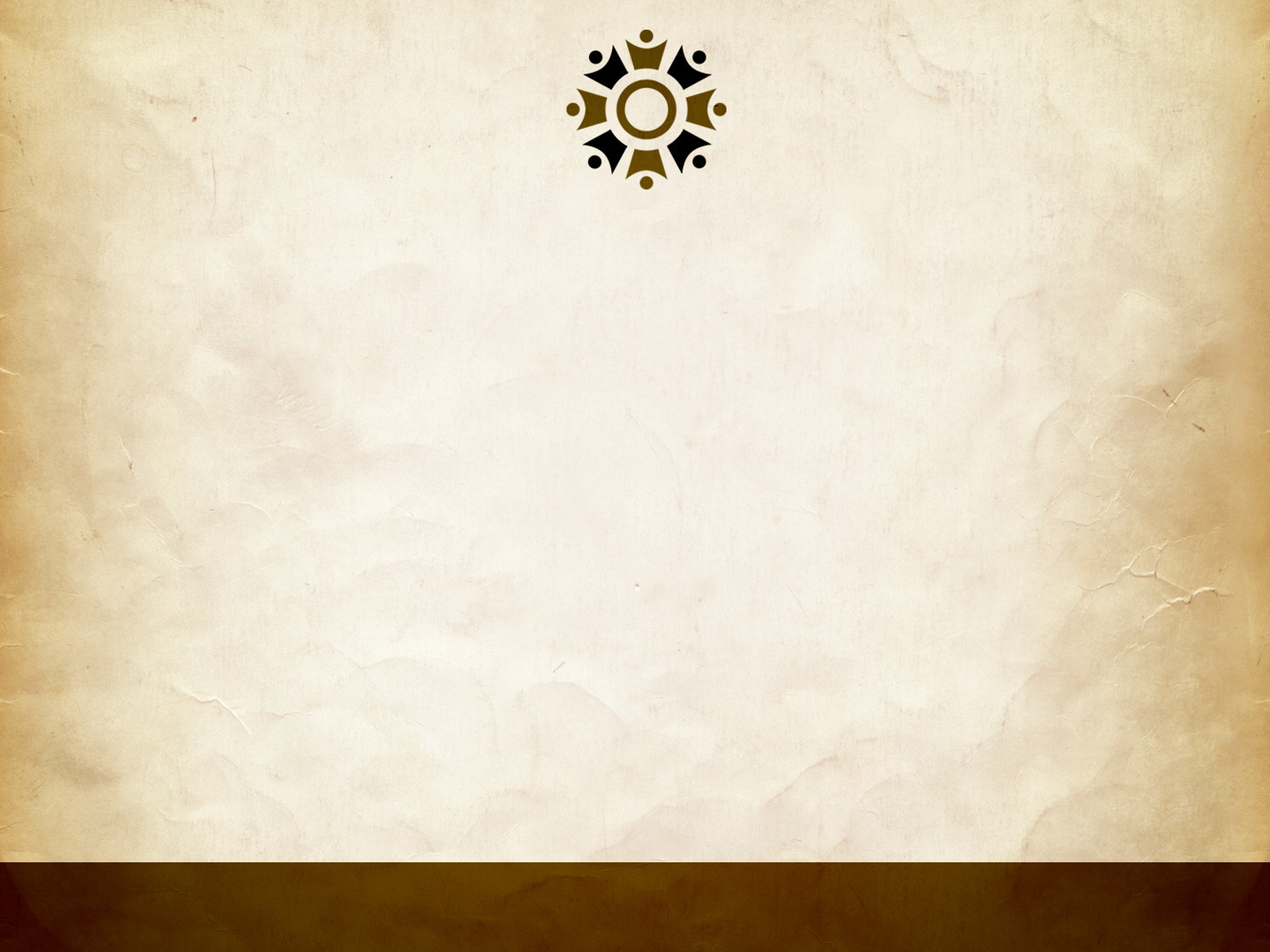 THREATS TO UNITY


Differences in age, spiritual maturity, life experiences, personalities

Debates over judgements, opinions, or traditions

“Color of the carpet” issues
Service times
Building aesthetics
Etc…
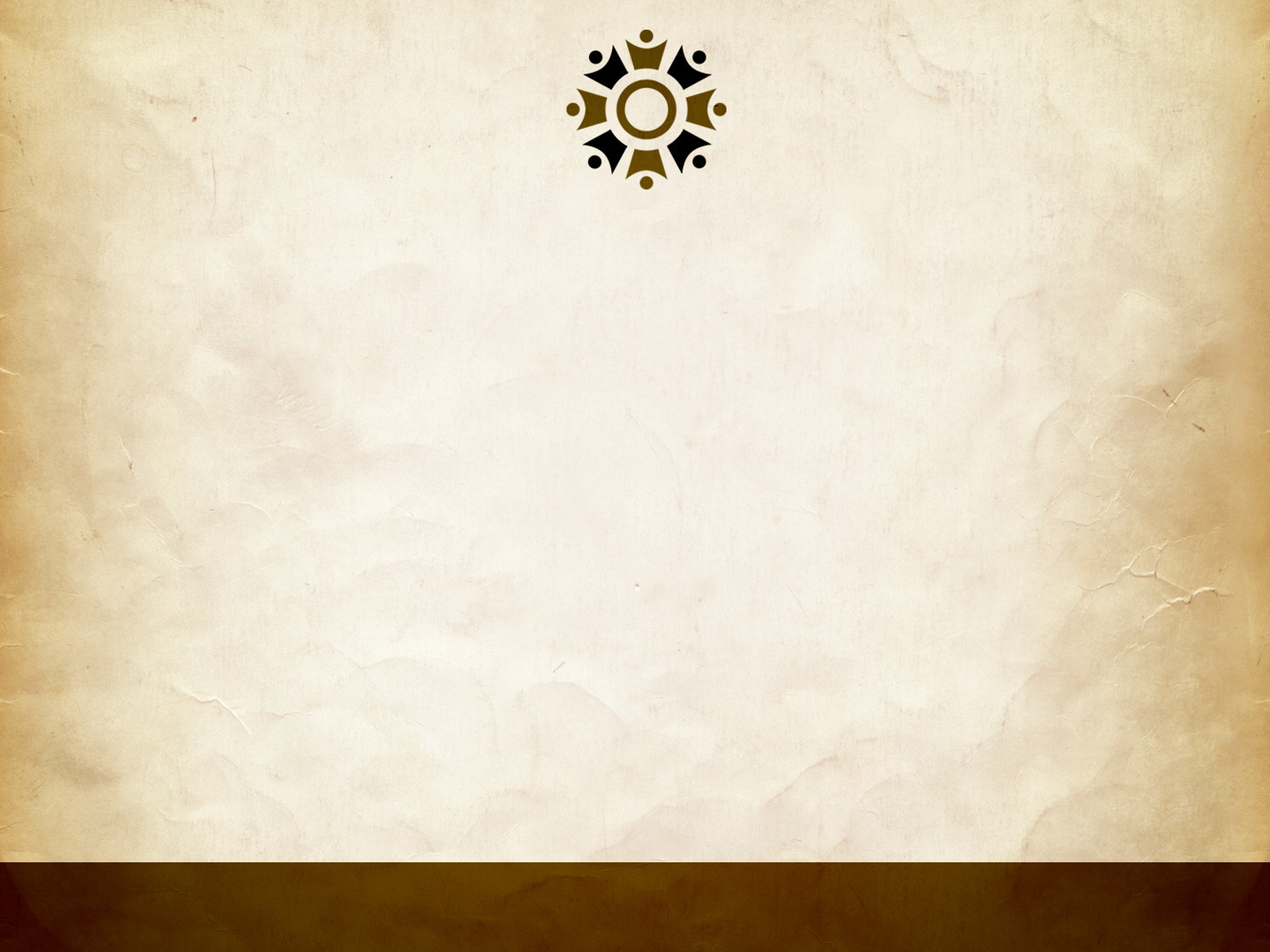 Ephesians 4:1-3

1 I therefore, a prisoner for the Lord, urge you to walk in a manner worthy of the calling to which you have been called, 2 with all humility and gentleness, with patience, bearing with one another in love, 3 eager to maintain the unity of the Spirit in the bond of peace.
Proper doctrine (vv. 4-6) and attitude (v. 2) are essential for unity
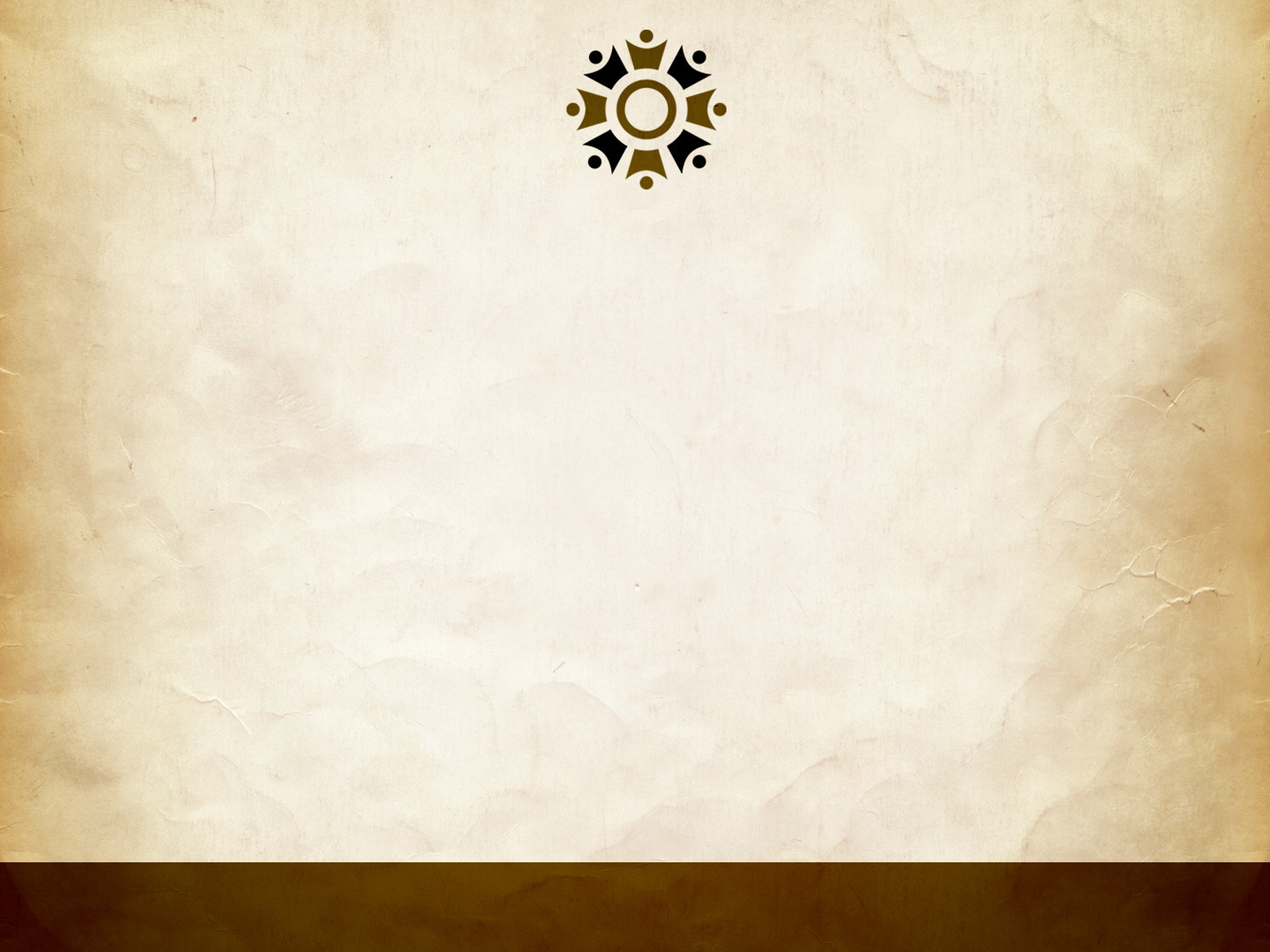 CHARACTERISTICS 
OF THE UNITED


All Humility
Acts 20:19; Col. 3:12; Phil. 2:3; 1 Pet. 5:5

Gentleness
Matt. 11:29; Gal. 5:23; 1 Tim. 6:11; Titus 3:2

Patience (Longsuffering)
Gal. 5:22; 1 Tim. 1:16; Col. 1:10-11

Bearing w/ one another in love
Col. 3:13; 1 Cor. 13:7
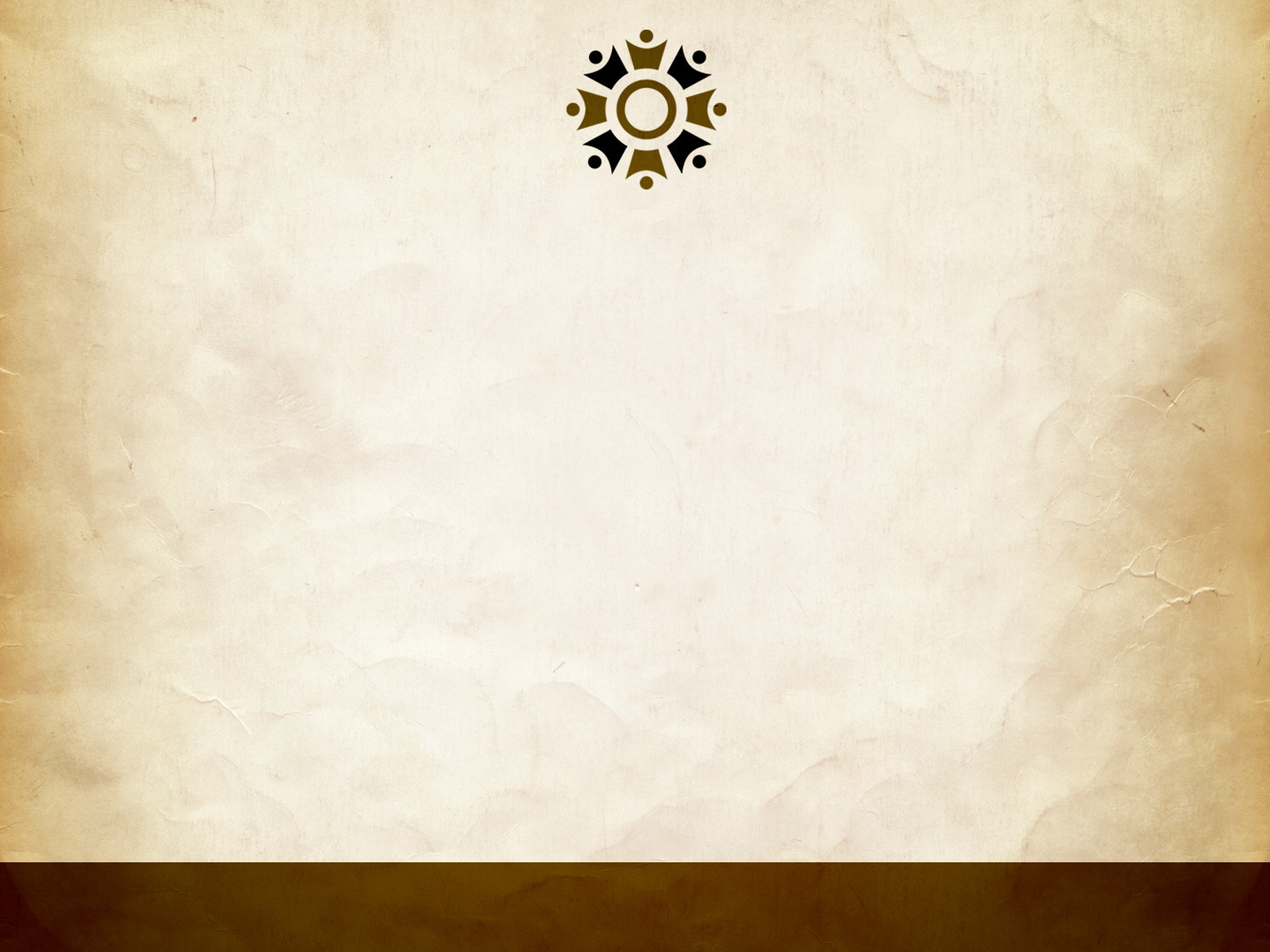 1 Corinthians 13:4-5

4 Love is patient and kind; love does not envy or boast; it is not arrogant 5 or rude. It does not insist on its own way; it is not irritable or resentful…
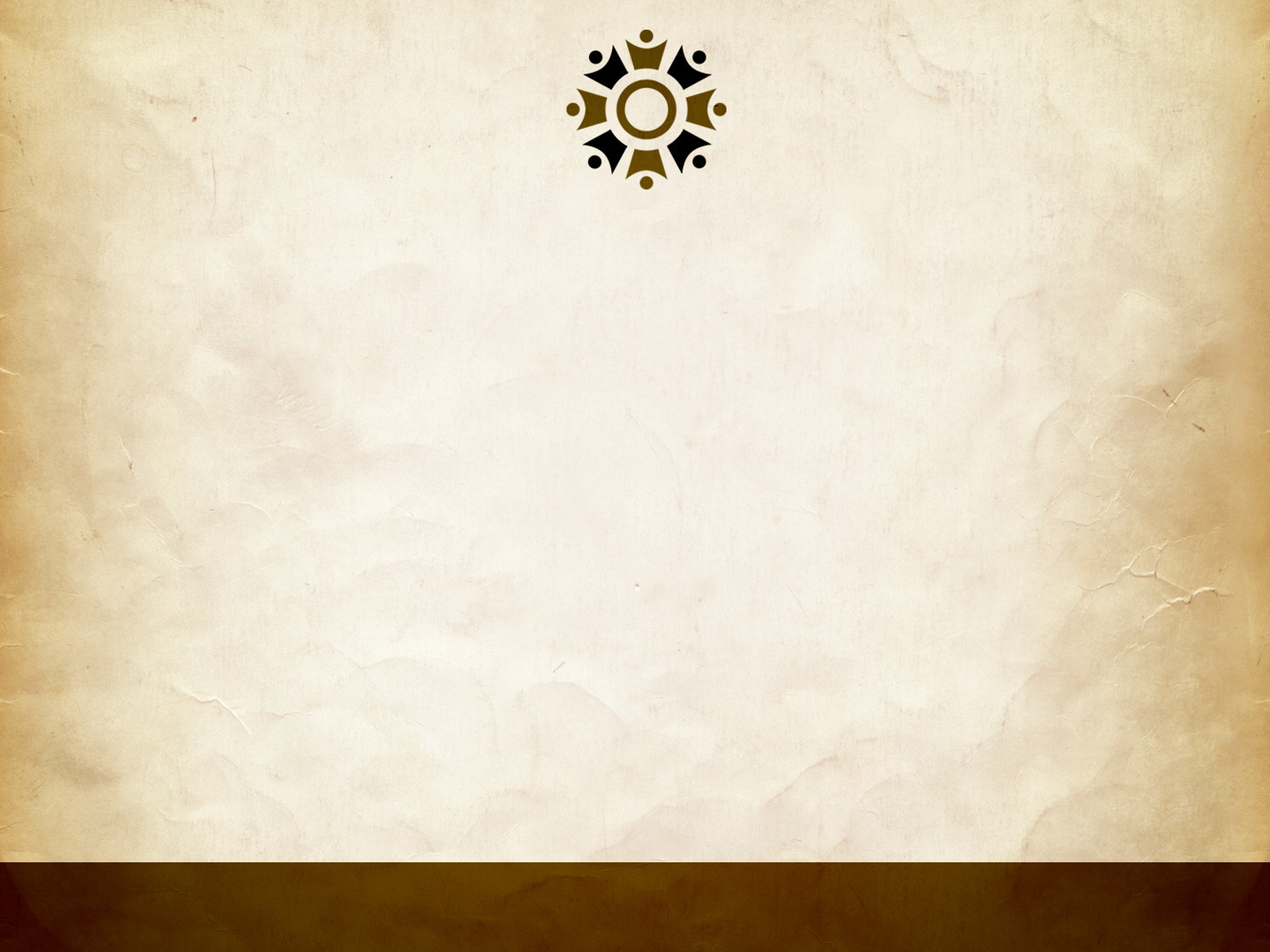 Colossians 3:12-14

12 Put on then, as God's chosen ones, holy and beloved, compassionate hearts, kindness, humility, meekness, and patience,13 bearing with one another and, if one has a complaint against another, forgiving each other; as the Lord has forgiven you, so you also must forgive.14 And above all these put on love, which binds everything together in perfect harmony.
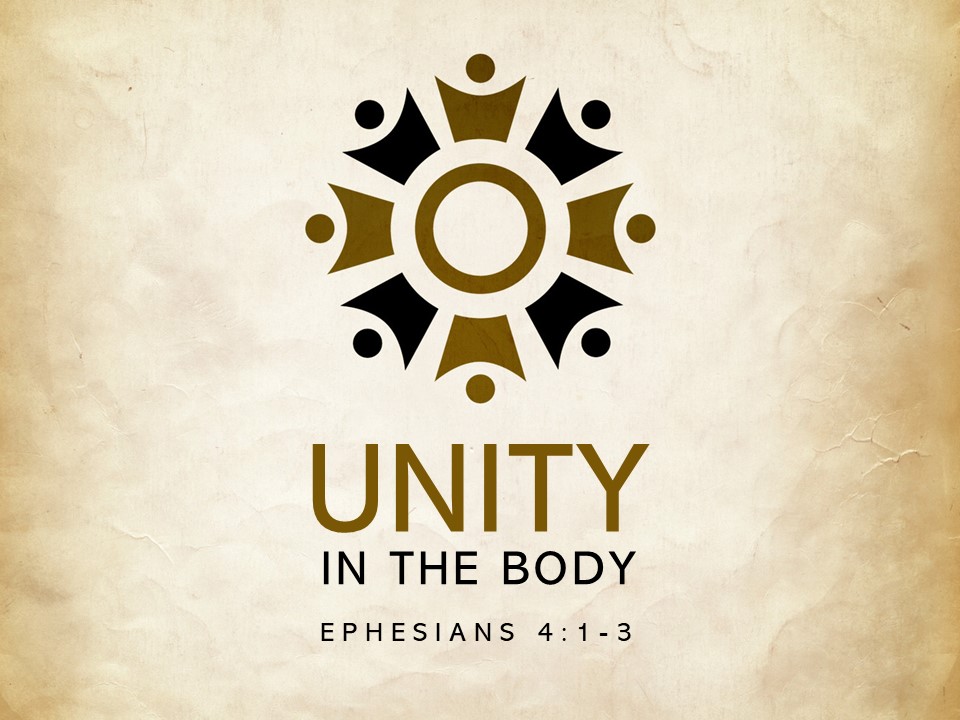 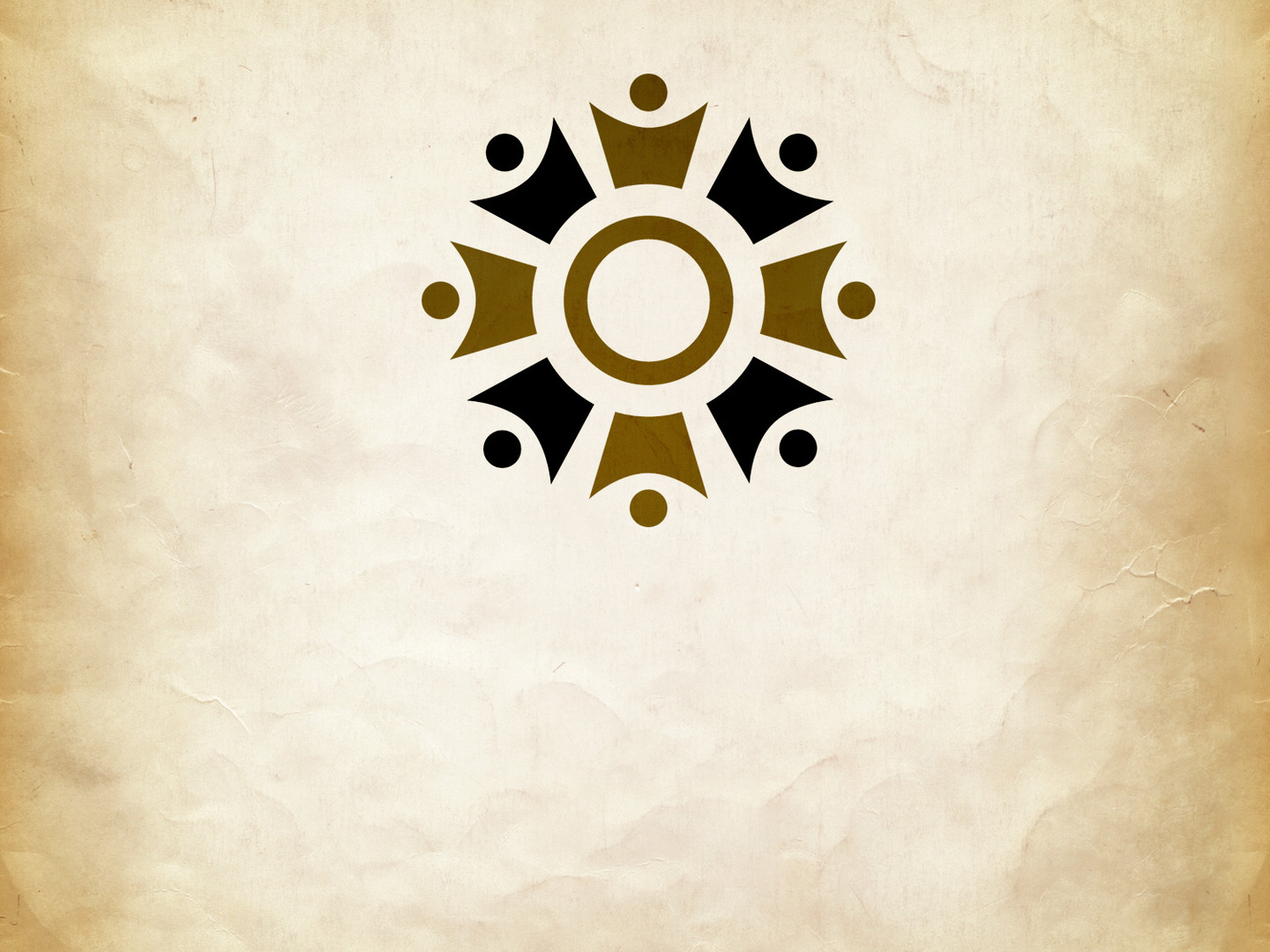 UNITY
IN THE BODY
EPHESIANS 4:1-3
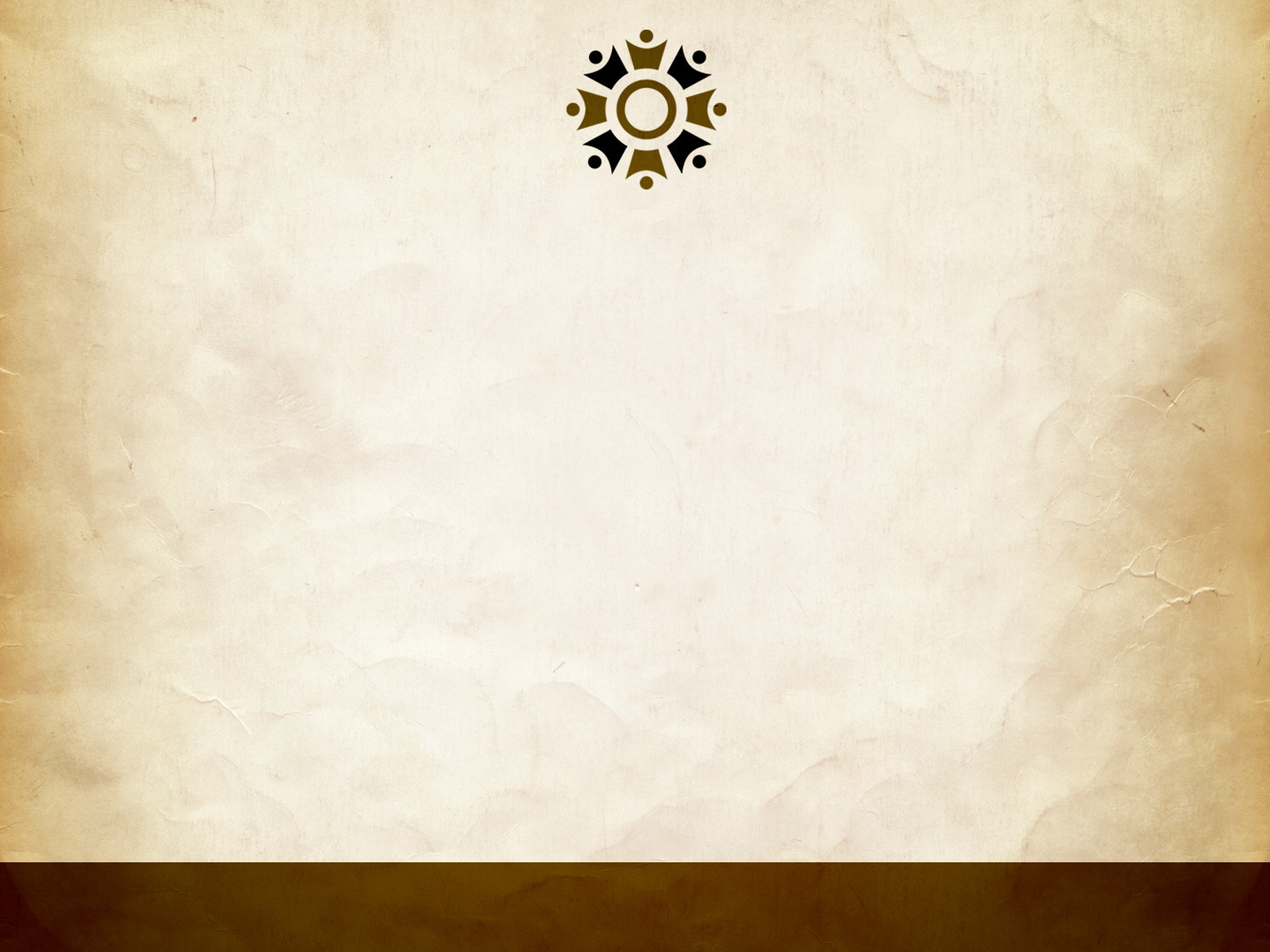 John 17:20-23

20 “I do not ask for these only, but also for those who will believe in me through their word, 21 that they may all be one, just as you, Father, are in me, and I in you, that they also may be in us, so that the world may believe that you have sent me. 22 The glory that you have given me I have given to them, that they may be one even as we are one, 23 I in them and you in me, that they may become perfectly one, so that the world may know that you sent me and loved them even as you loved me.